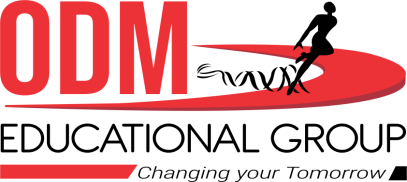 पाठ- 2 किरण मजूमदार शॉ 
                   पाठ विश्लेषण, शब्दार्थ
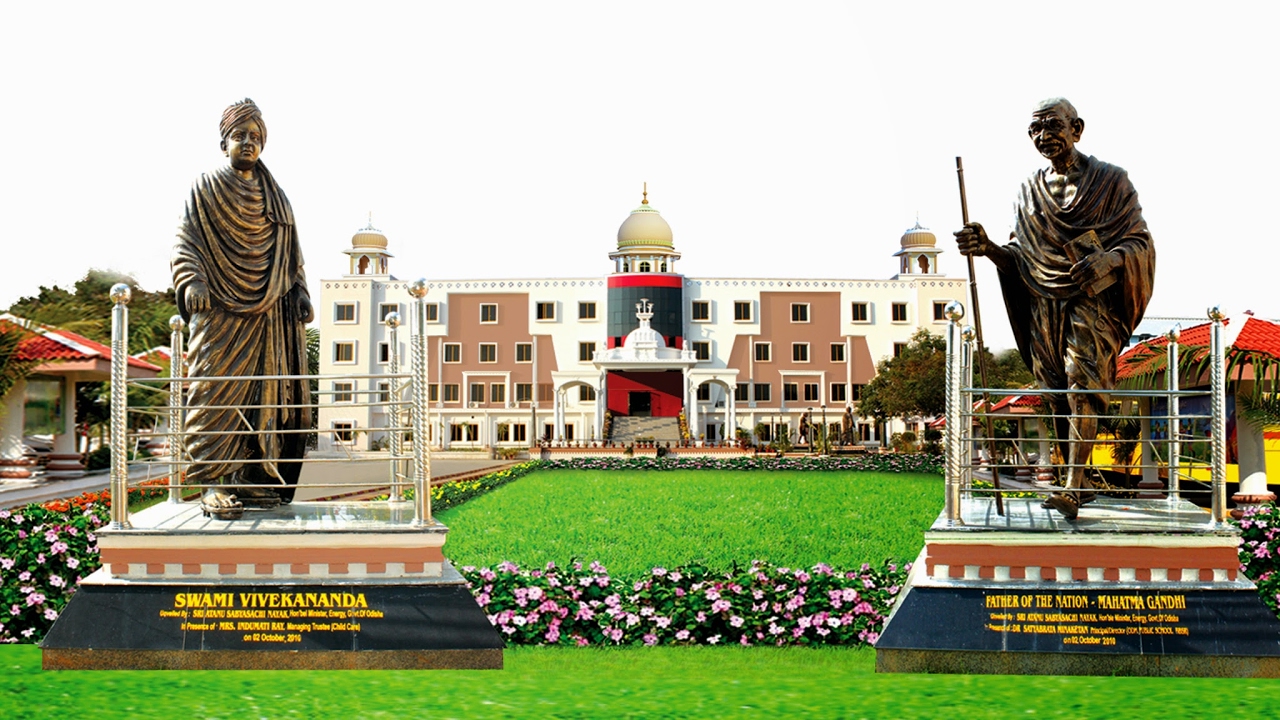 CLASS : V
SUBJECT : HINDI
CHAPTER NUMBER:02 
CHAPTER NAME : किरण मजूमदार शॉ 
SUBTOPIC : पाठ विश्लेषण, शब्दार्थ
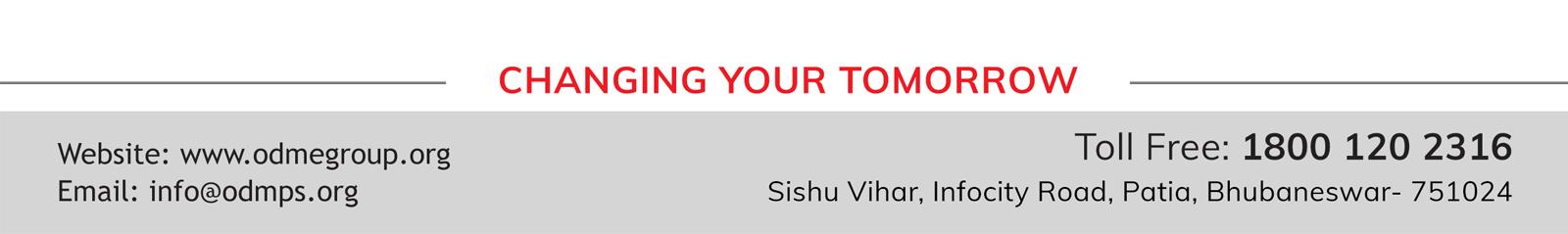 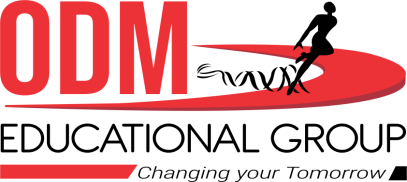 शब्द     अर्थ
निरंतर – बिना रुके 
अवश्य – जरूर 
सदैव – हमेशा 
प्रयत्नशील – कोशिश करना 
उन्नत- विकशित
अंदाजा – अनुमान
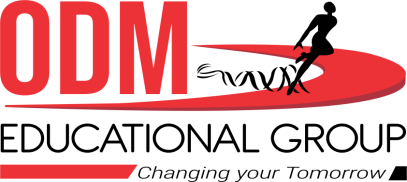 शब्द     अर्थ
कंधे से कंधा- साथ देना 
सम्मानित – पुरस्कृत 
सराहनीय  -  प्रशंसनीय
आविष्कार – खोज 
न्यायाधीश – जज 
उल्लेखनीय – लिखने योग्य
गृहकार्य
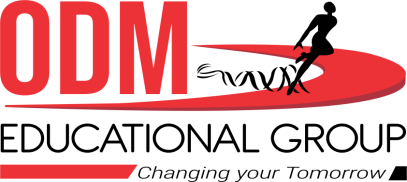 कक्षा कार्य कॉपी में शब्दार्थ 2 बार लिखिए।
शिक्षण  प्रतिफल
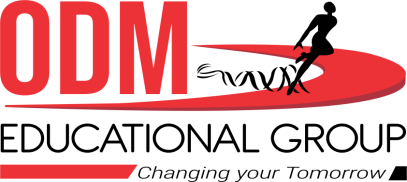 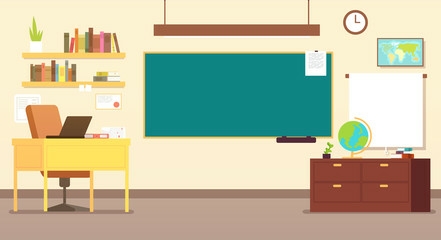 विद्यार्थी एक महान नारी के संघर्षमय जीवन से प्रेरणा लेंगे तथा लक्ष्य प्राप्ति केलिए प्रयत्न करेंगे।
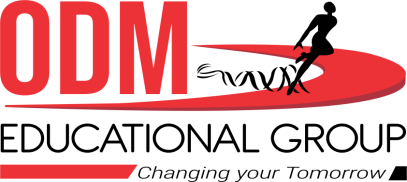 THANKING YOU
ODM EDUCATIONAL GROUP